Робототехника как одно из перспективных направлений современного IT образования.
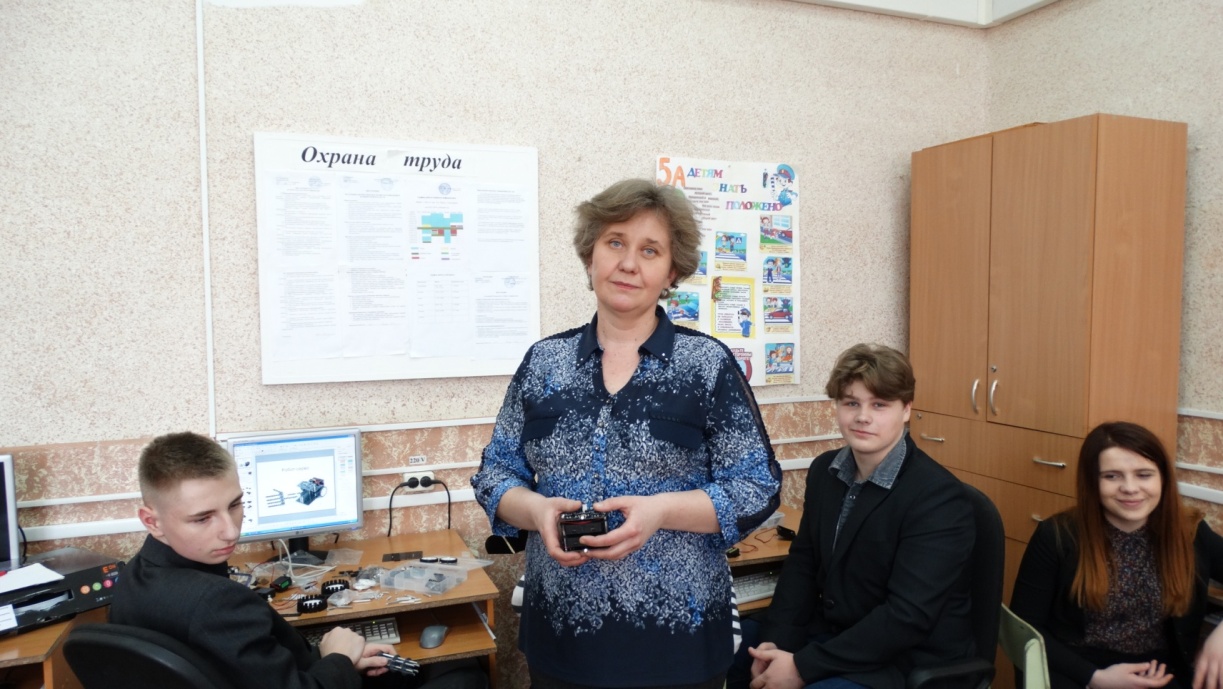 Lego MindStorms 
                 Education, 



Роботрек базовый

 Roborobo Kit
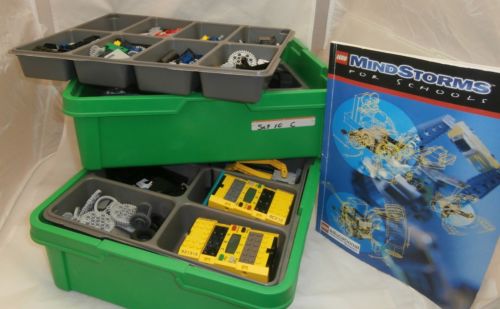 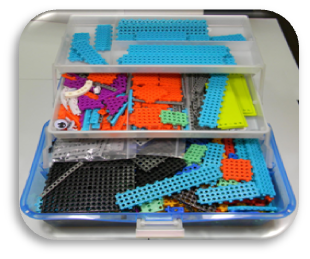 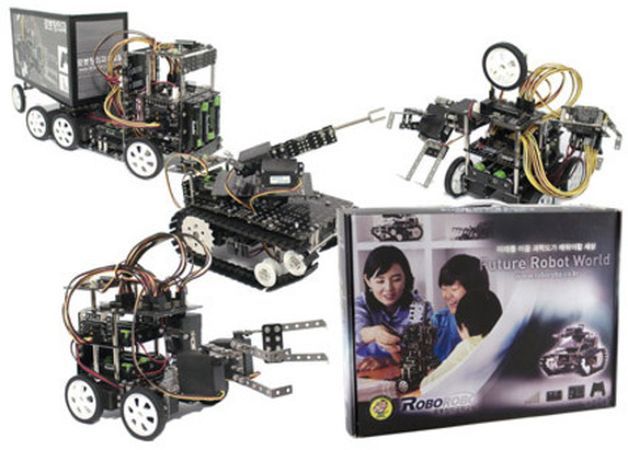 Образовательный набор «Амперка»
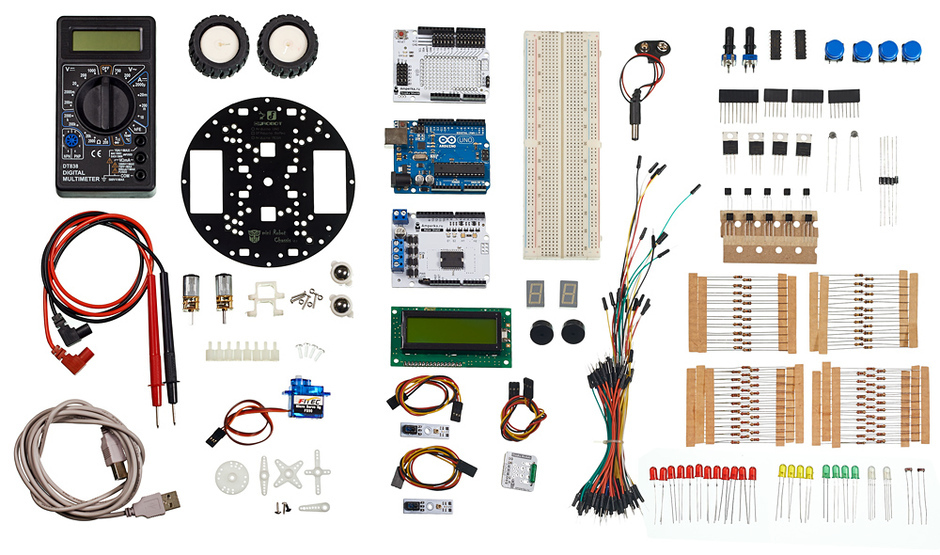 Конструктор Roborobo
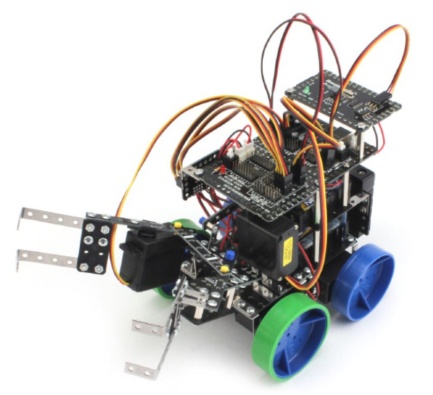 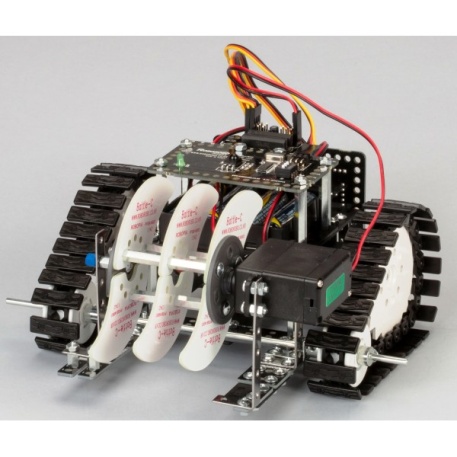 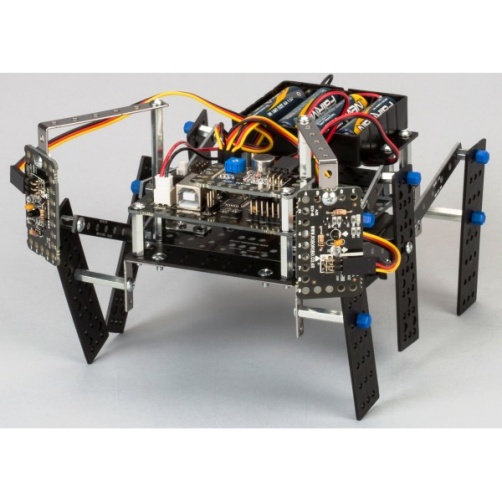 Программа Rogic
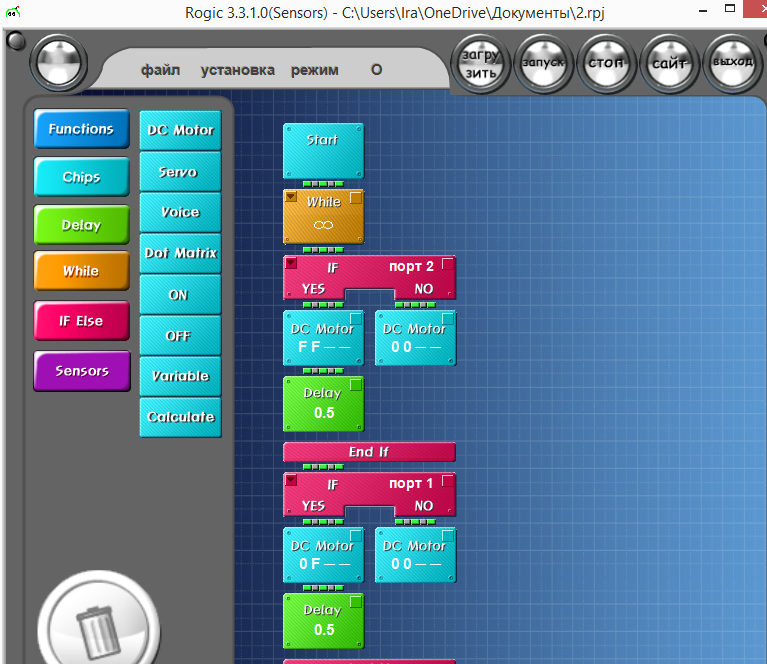 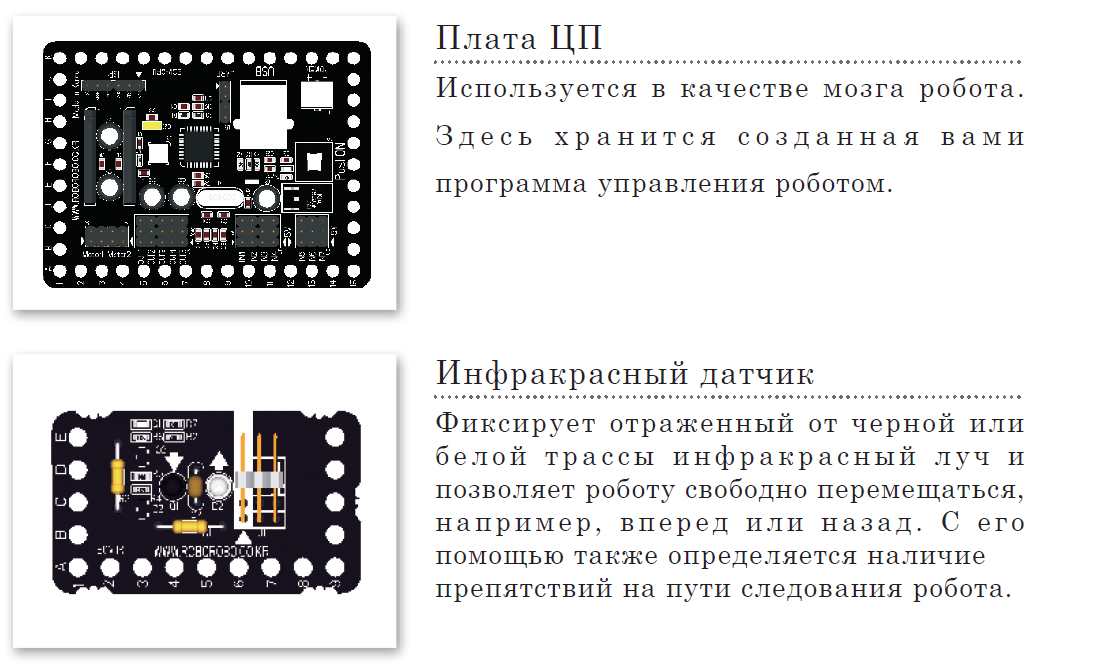 Основные этапы разработки  проекта:
Обозначение темы проекта.
Определение Цели и задач представляемого проекта.
Разработка механизма на основе конструктора RoboRobo.
Составление программы для работы механизма.
Тестирование модели, устранение дефектов и неисправностей.
Arduino
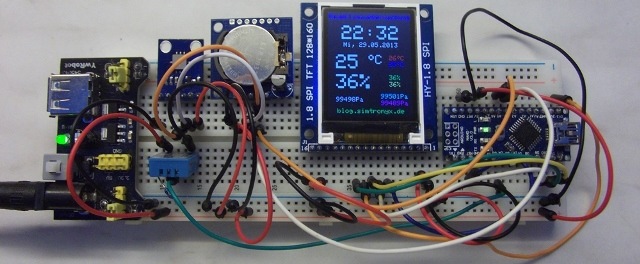 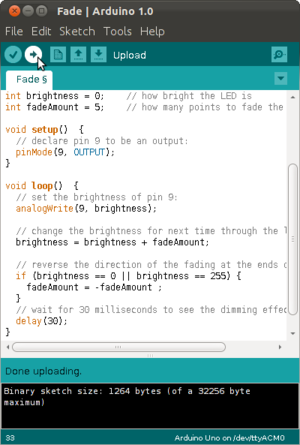 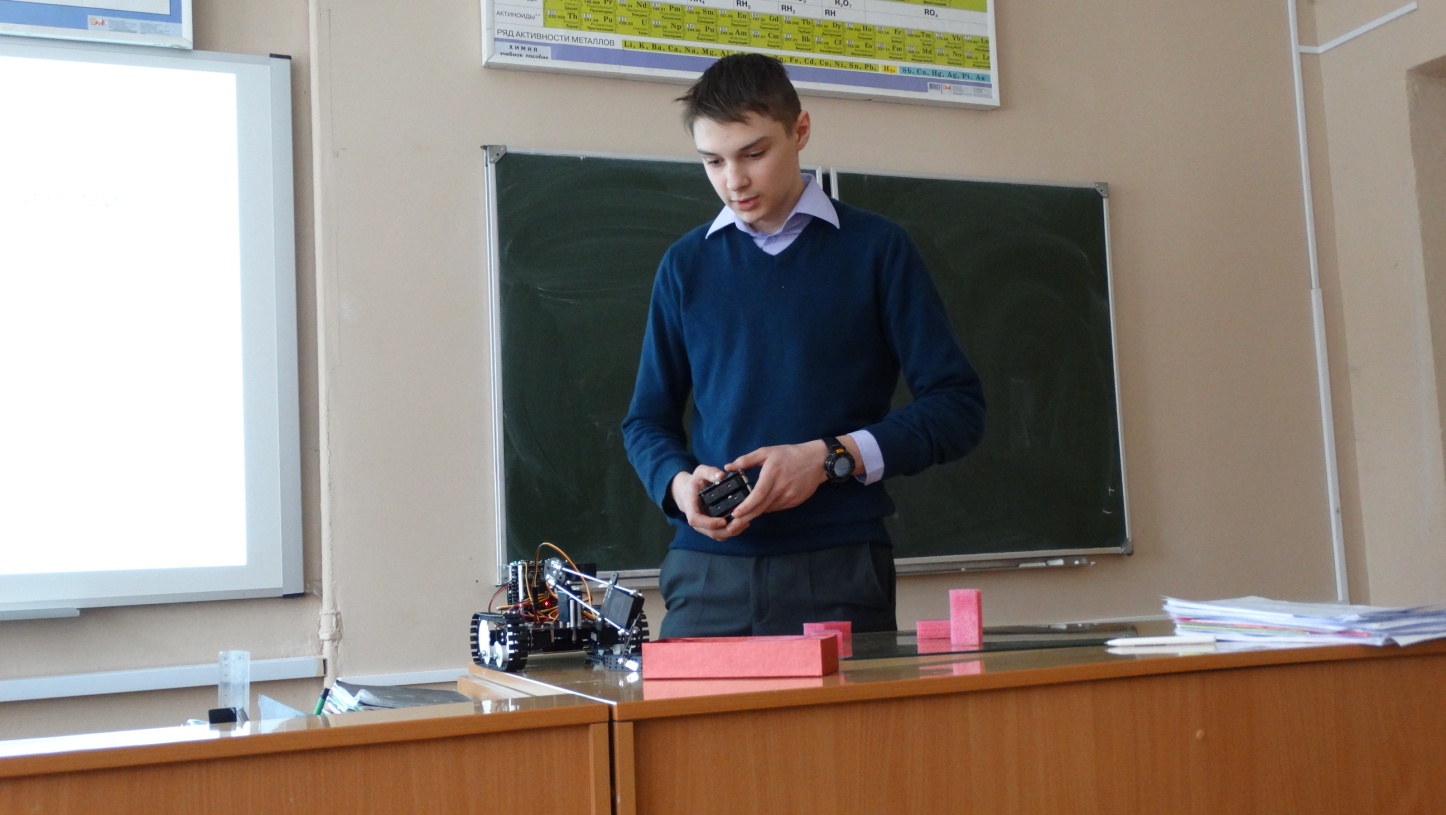